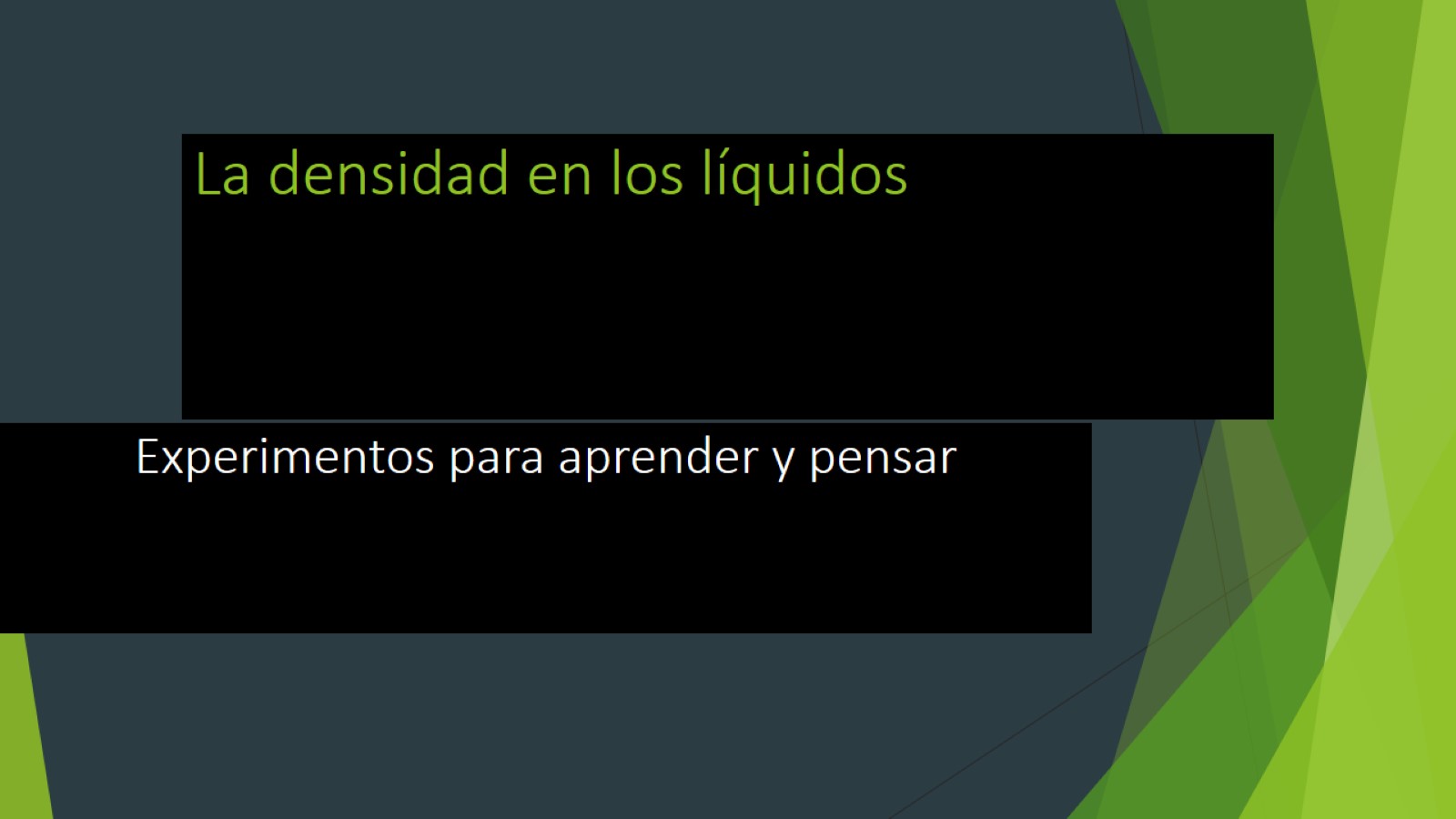 La densidad en los líquidos
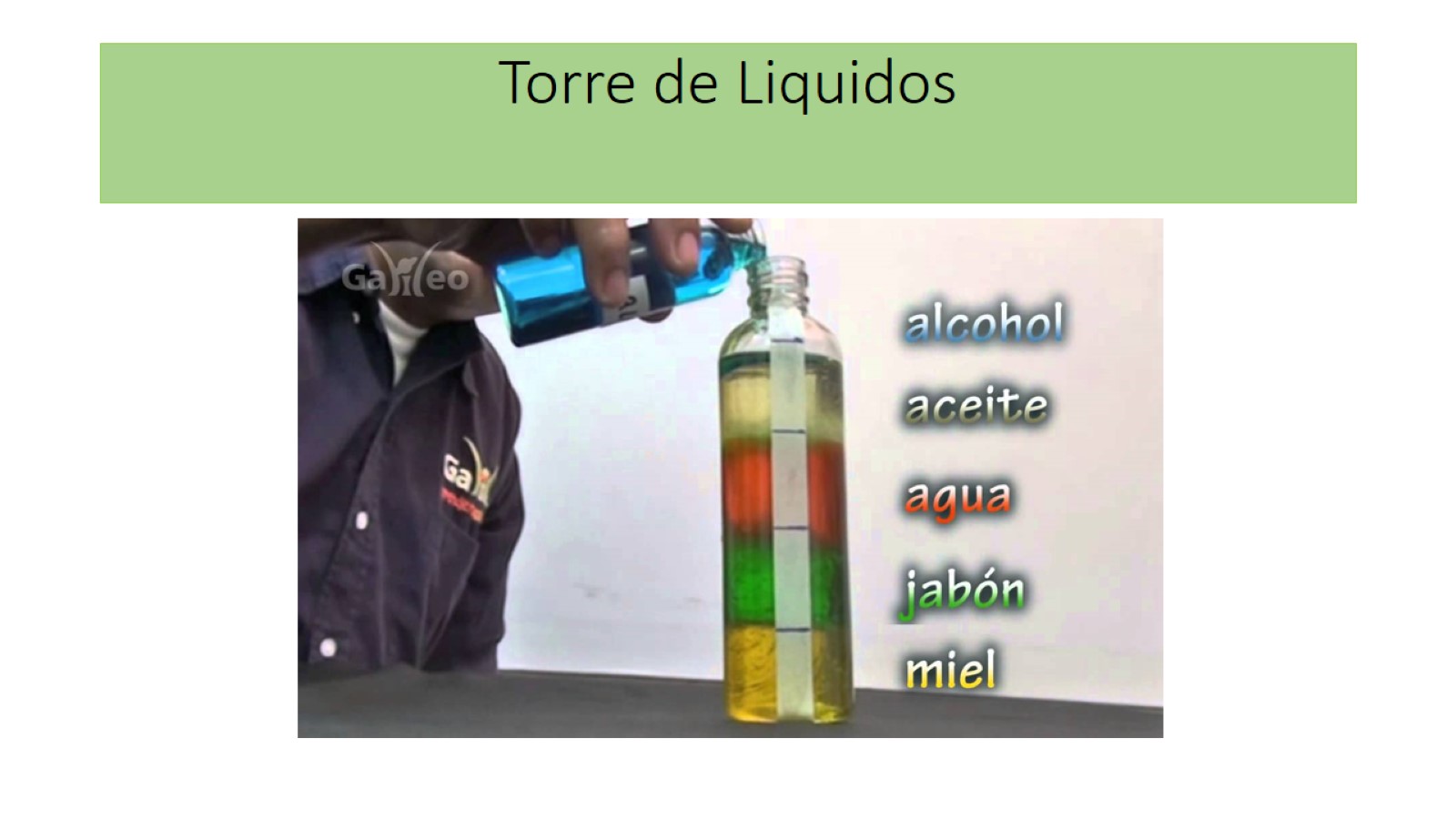 Torre de Liquidos
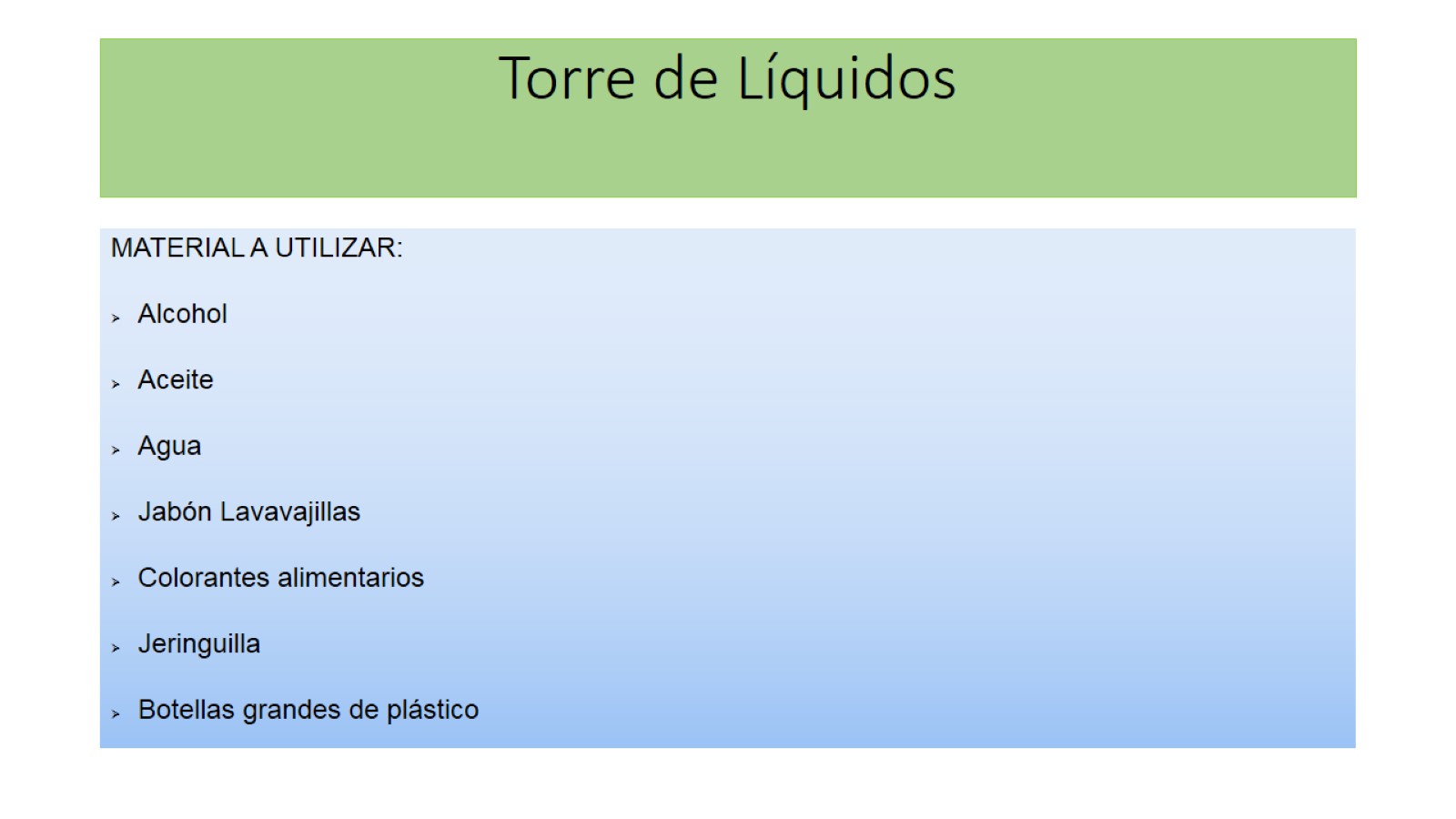 Torre de Líquidos
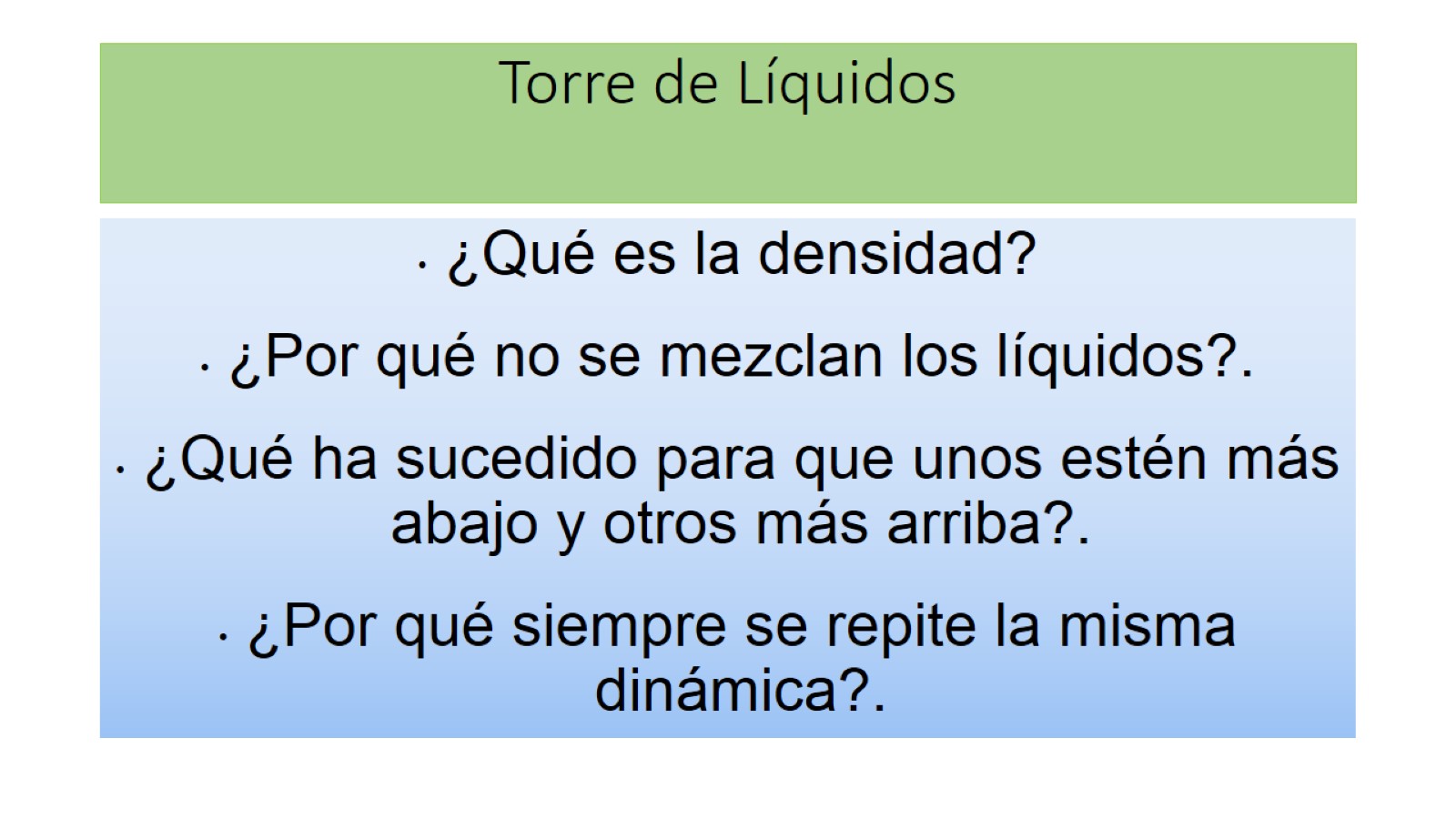 Torre de Líquidos
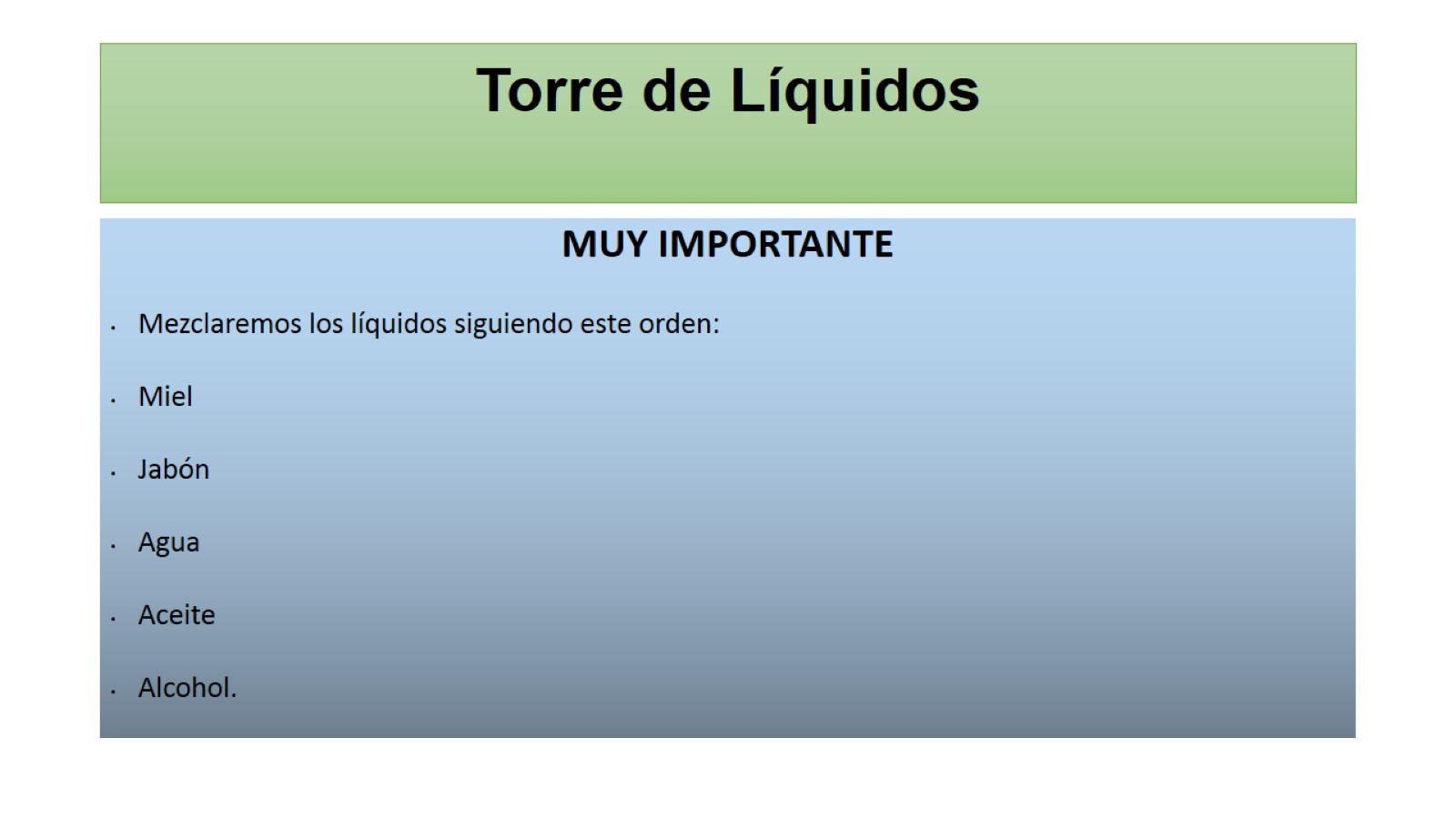 Torre de Líquidos
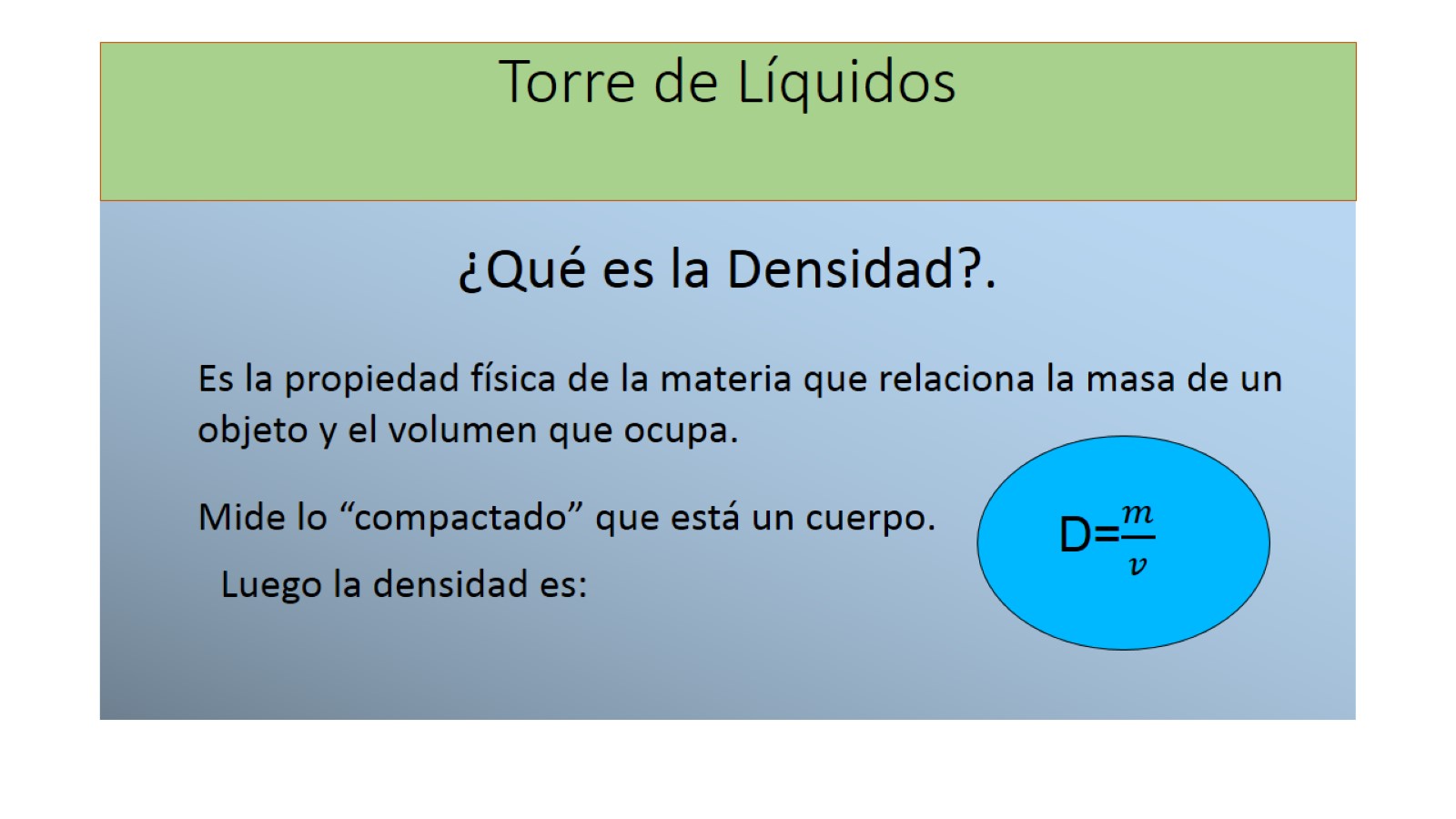 Torre de Líquidos
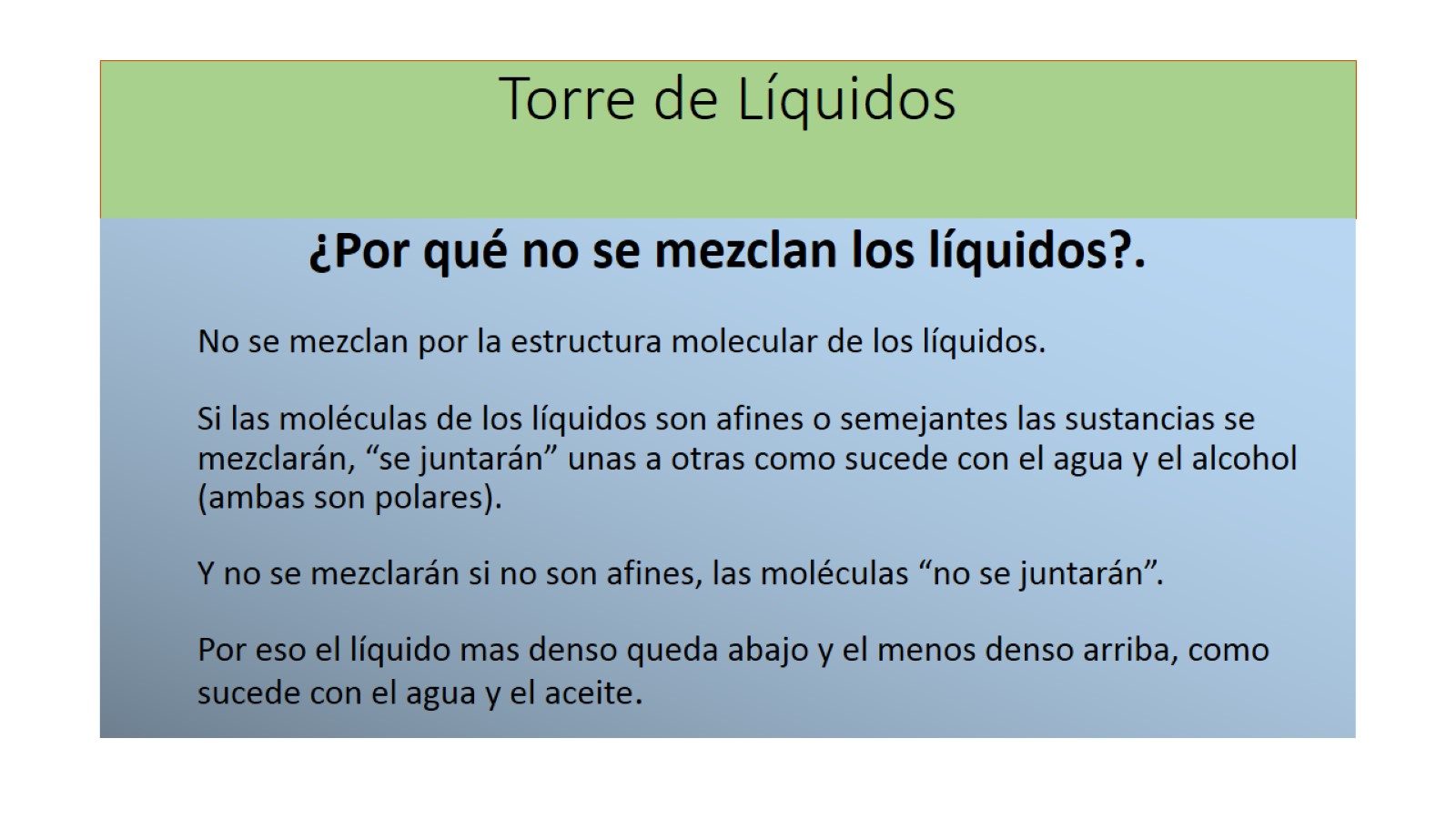 Torre de Líquidos
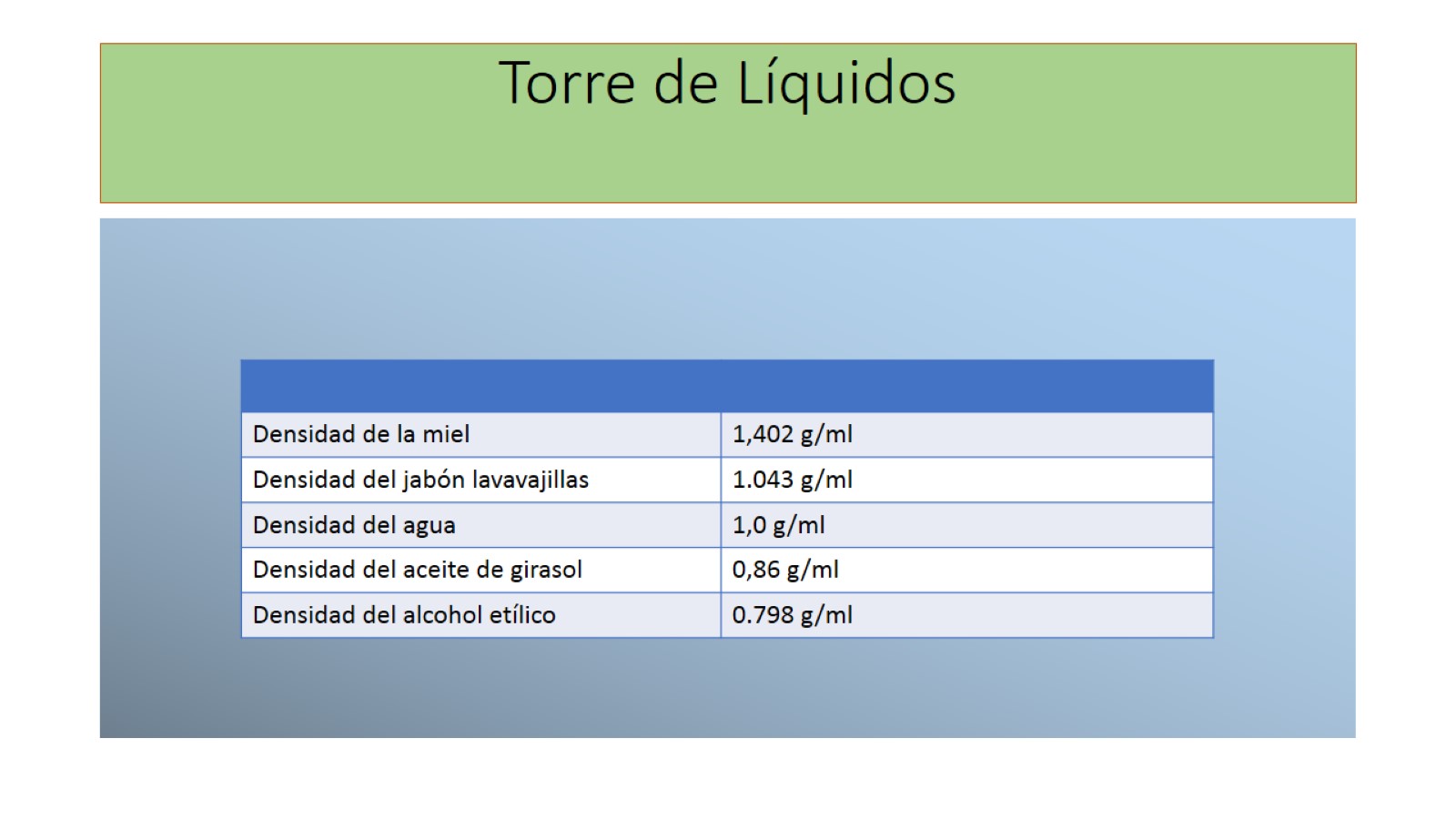 Torre de Líquidos
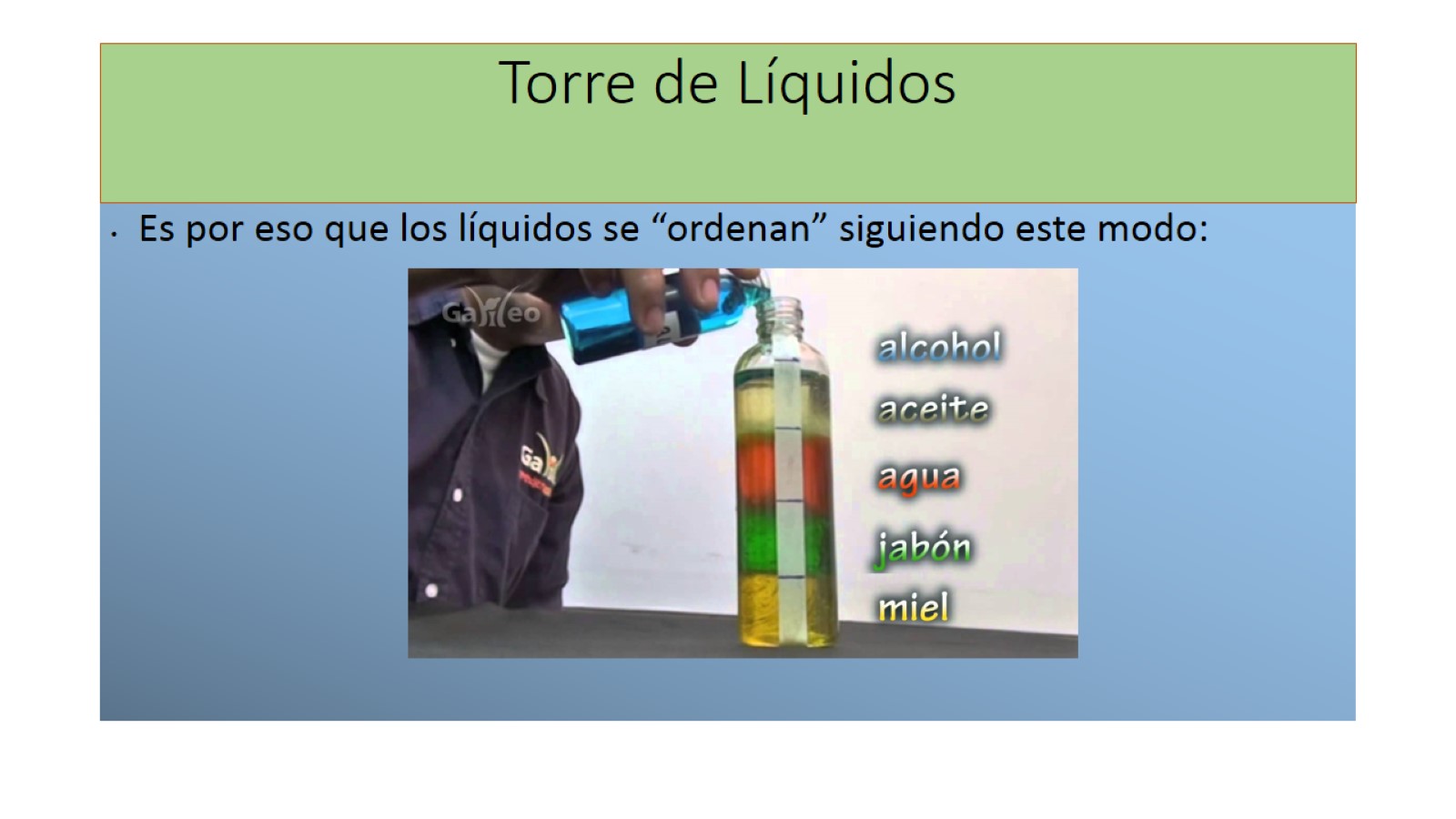 Torre de Líquidos
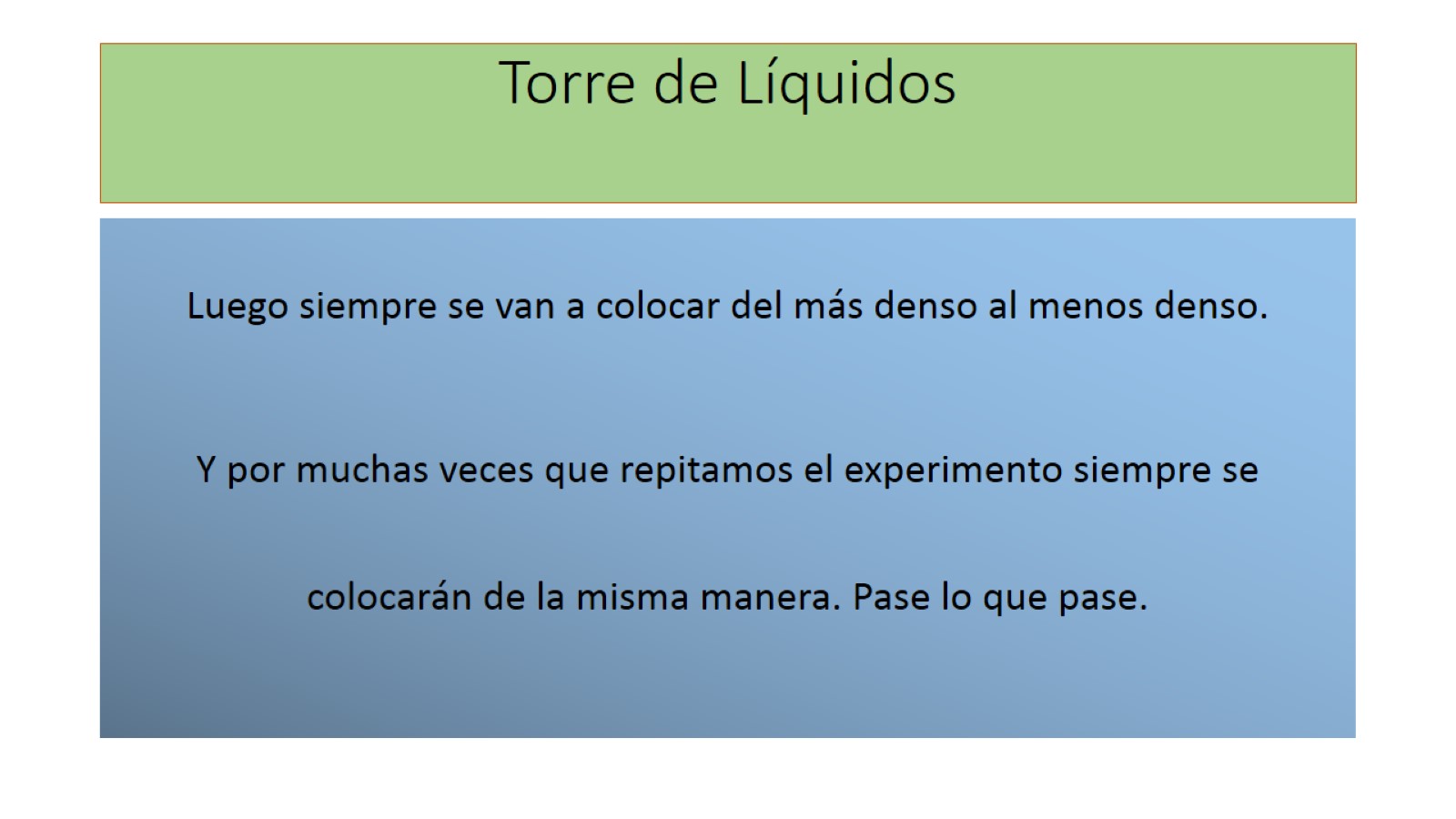 Torre de Líquidos
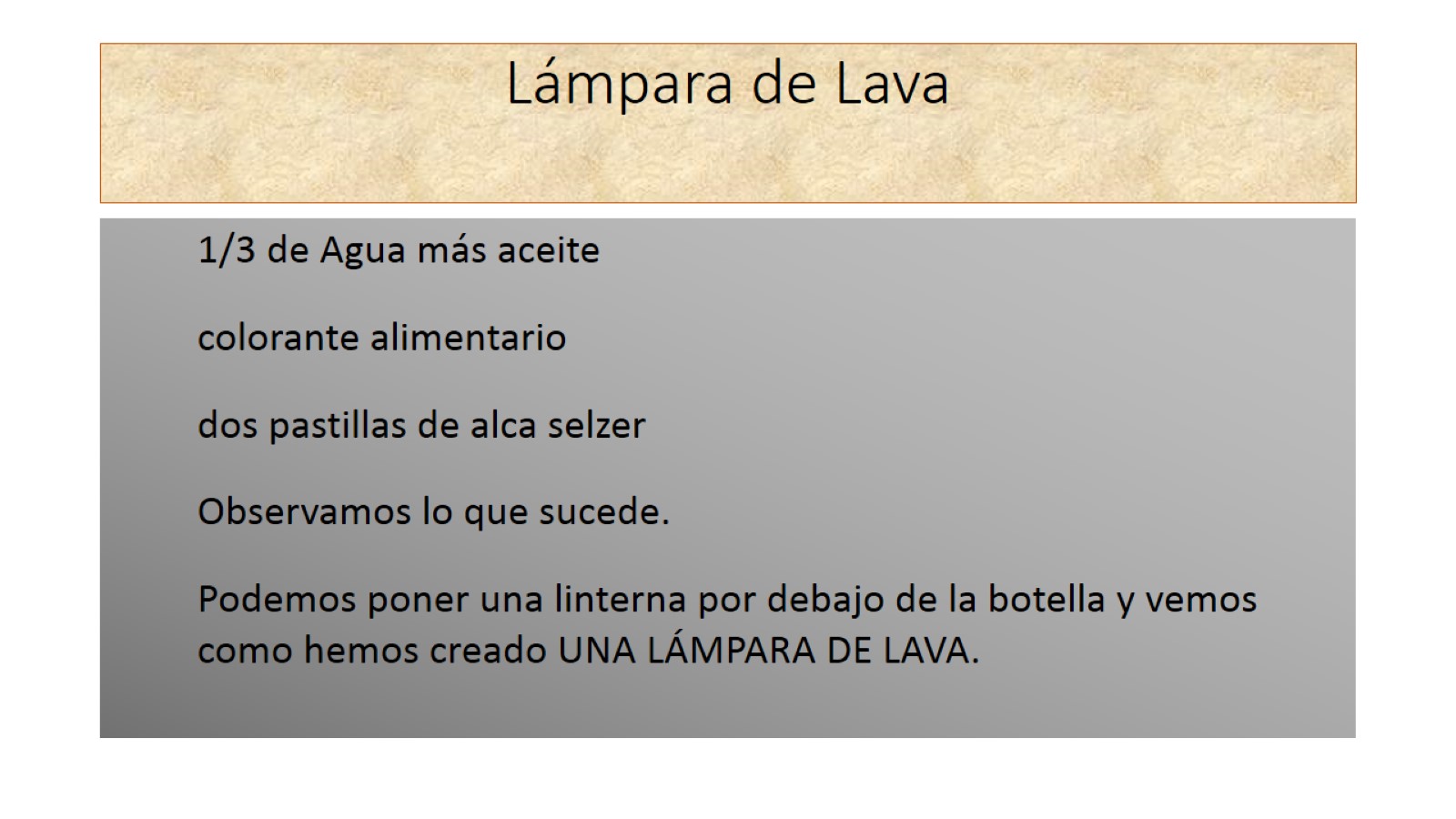 Lámpara de Lava
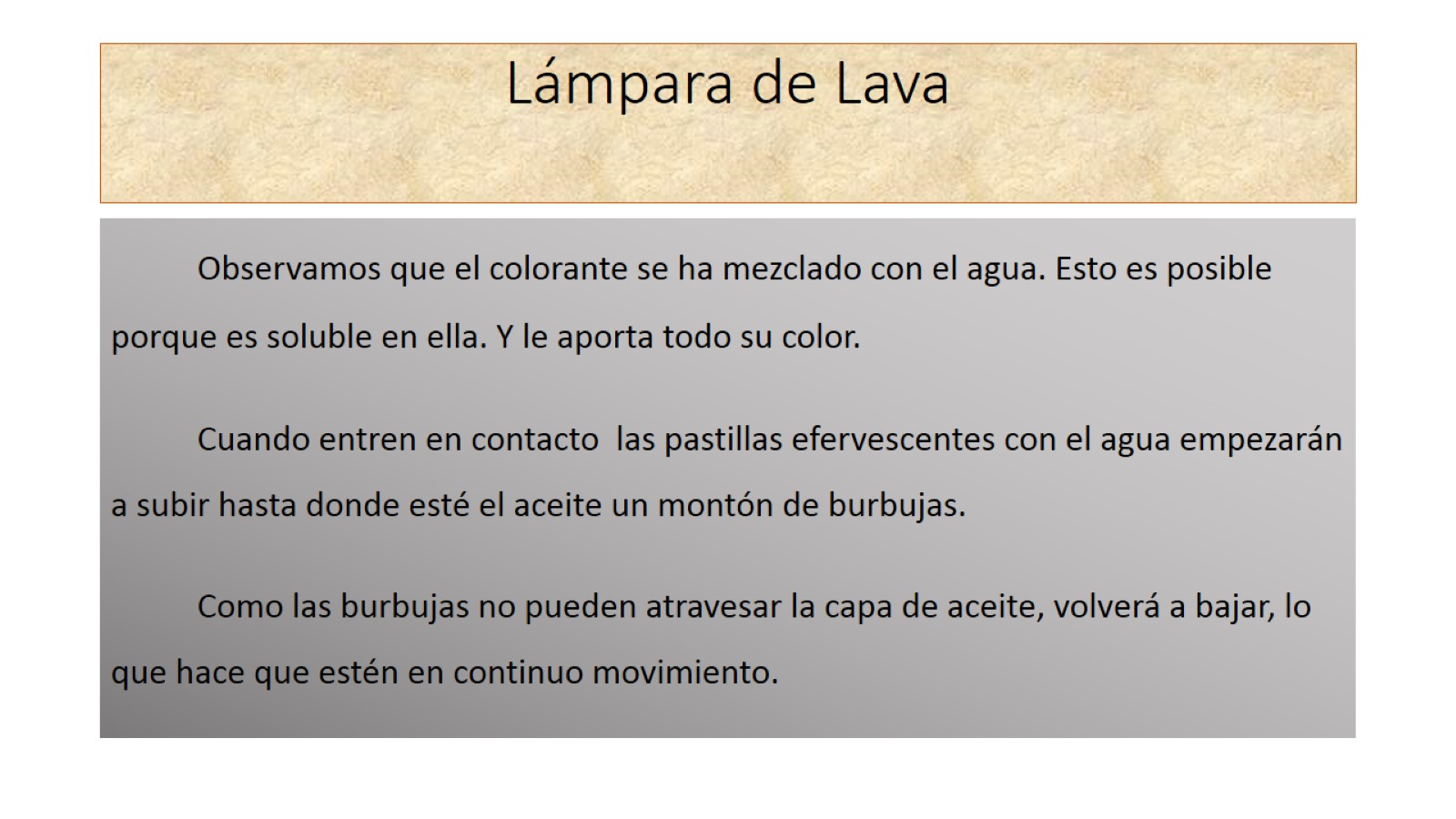 Lámpara de Lava
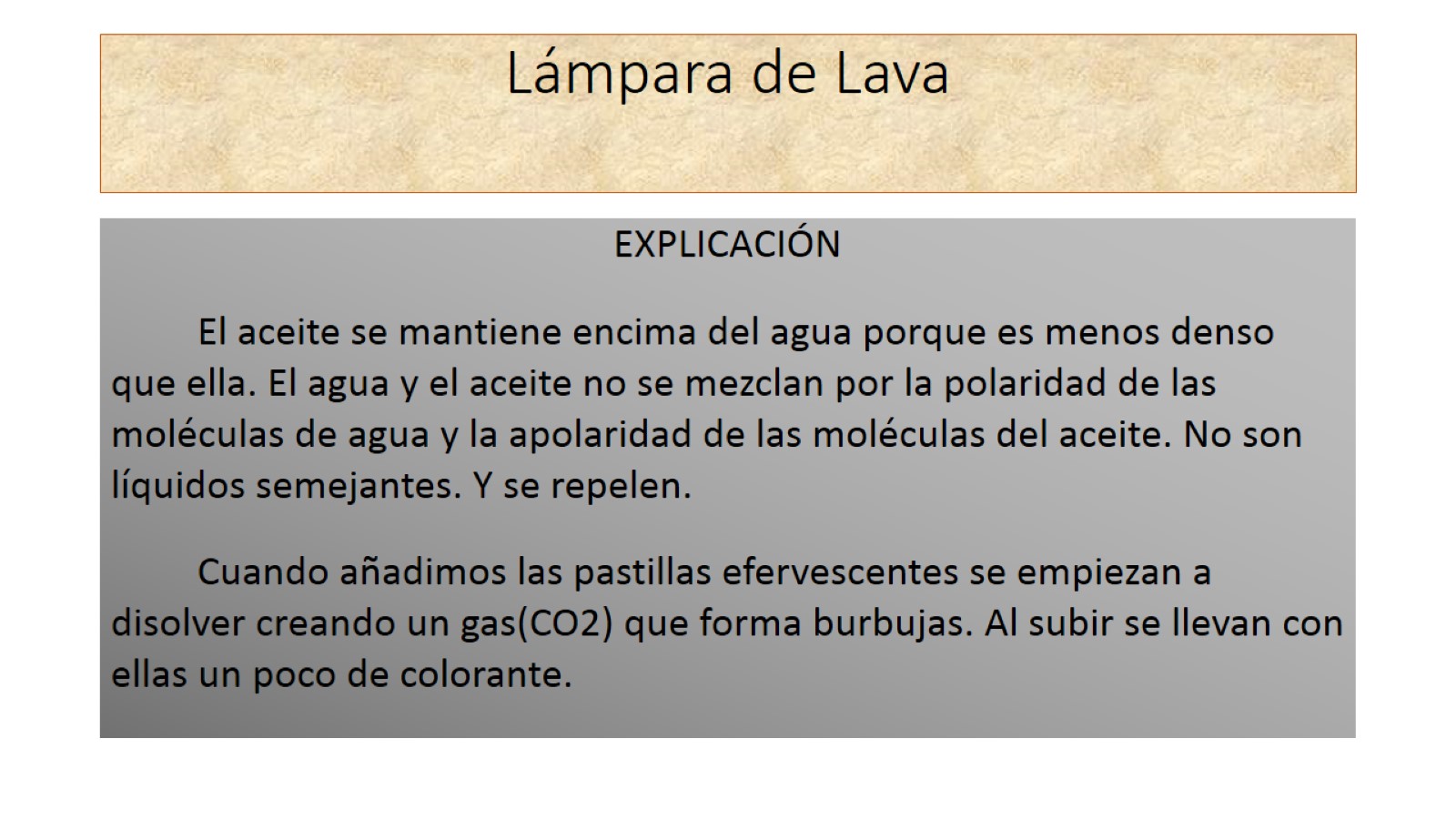 Lámpara de Lava
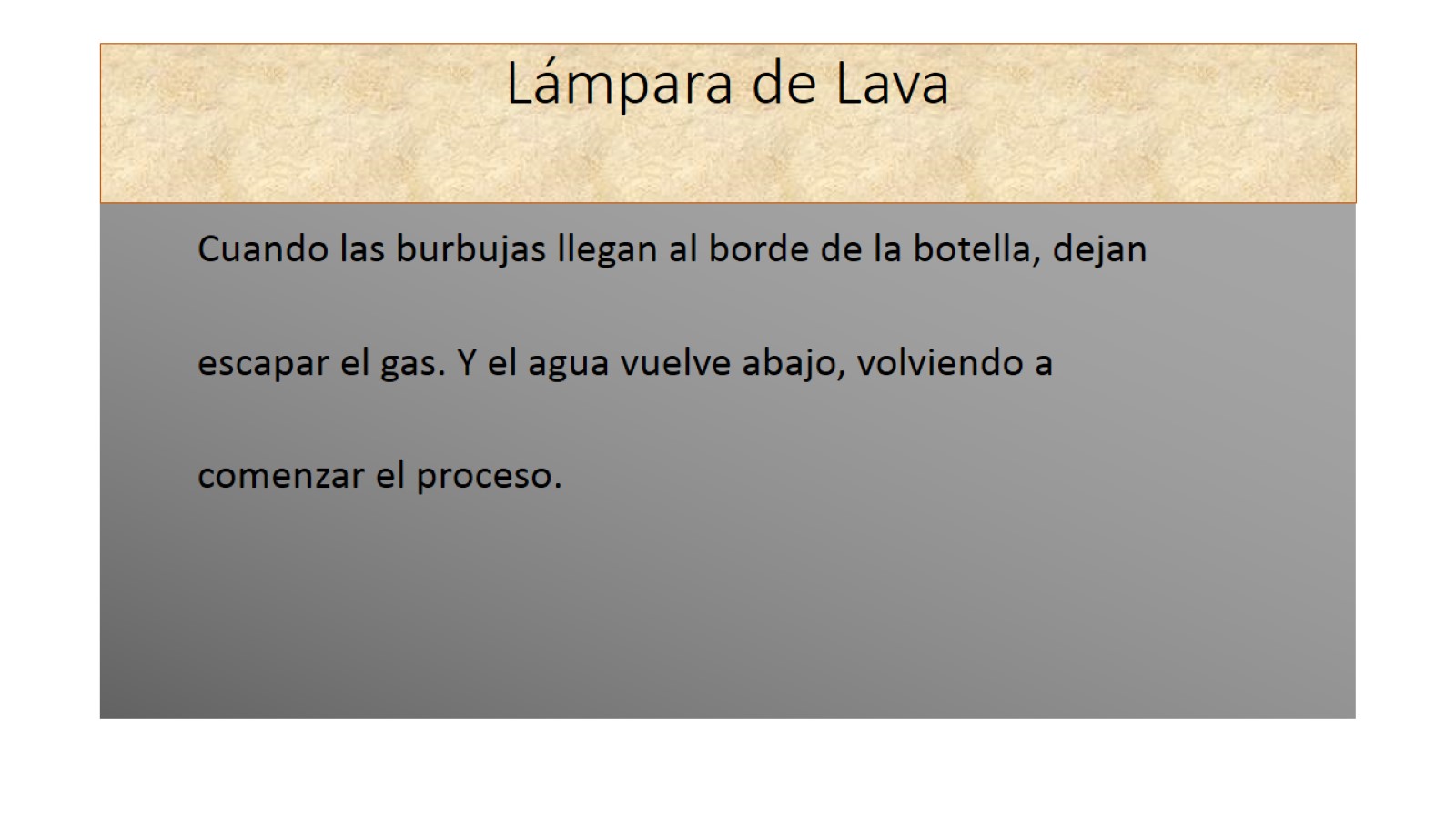 Lámpara de Lava
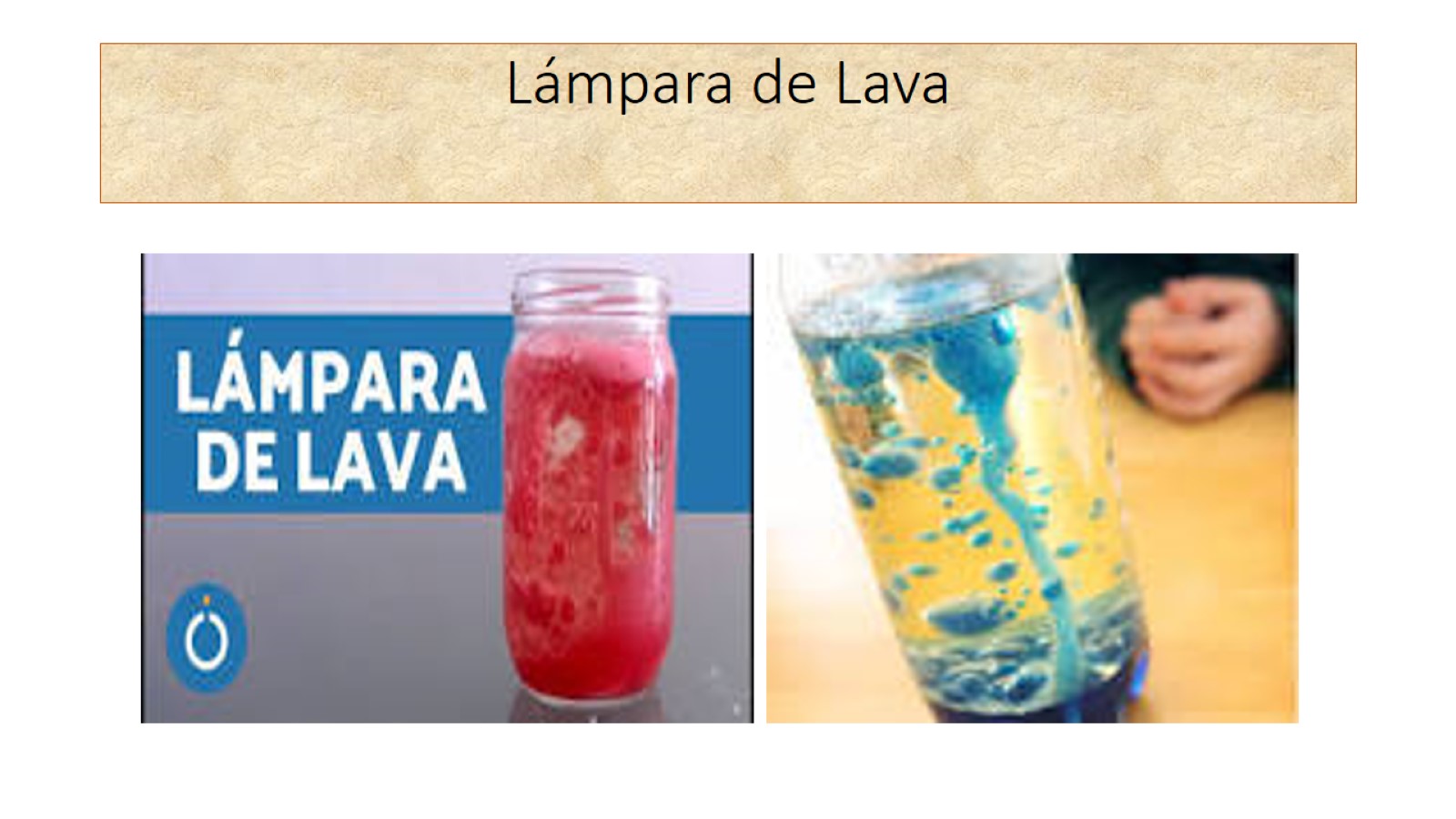 Lámpara de Lava
VARIANTE LAMPARA LAVA CON BICARBONATO
Paso 1: Empezamos, realizando en el bol, una mezcla de 3 o 4 cucharadas de vinagre con unas gotas de colorante.
Paso 2: Luego, colocamos en el frasco transparente 2 o 3 cucharadas de bicarbonato de sodio.
Paso 3: Después, llenamos el frasco con aceite vegetal.
Paso 4: Por último, ir agregando poco a poco nuestra mezcla de vinagre + colorante
Paso 5: Y finalmente, a disfrutar de la lámpara de lava – hasta que dure, es una simulación, no dura mucho.
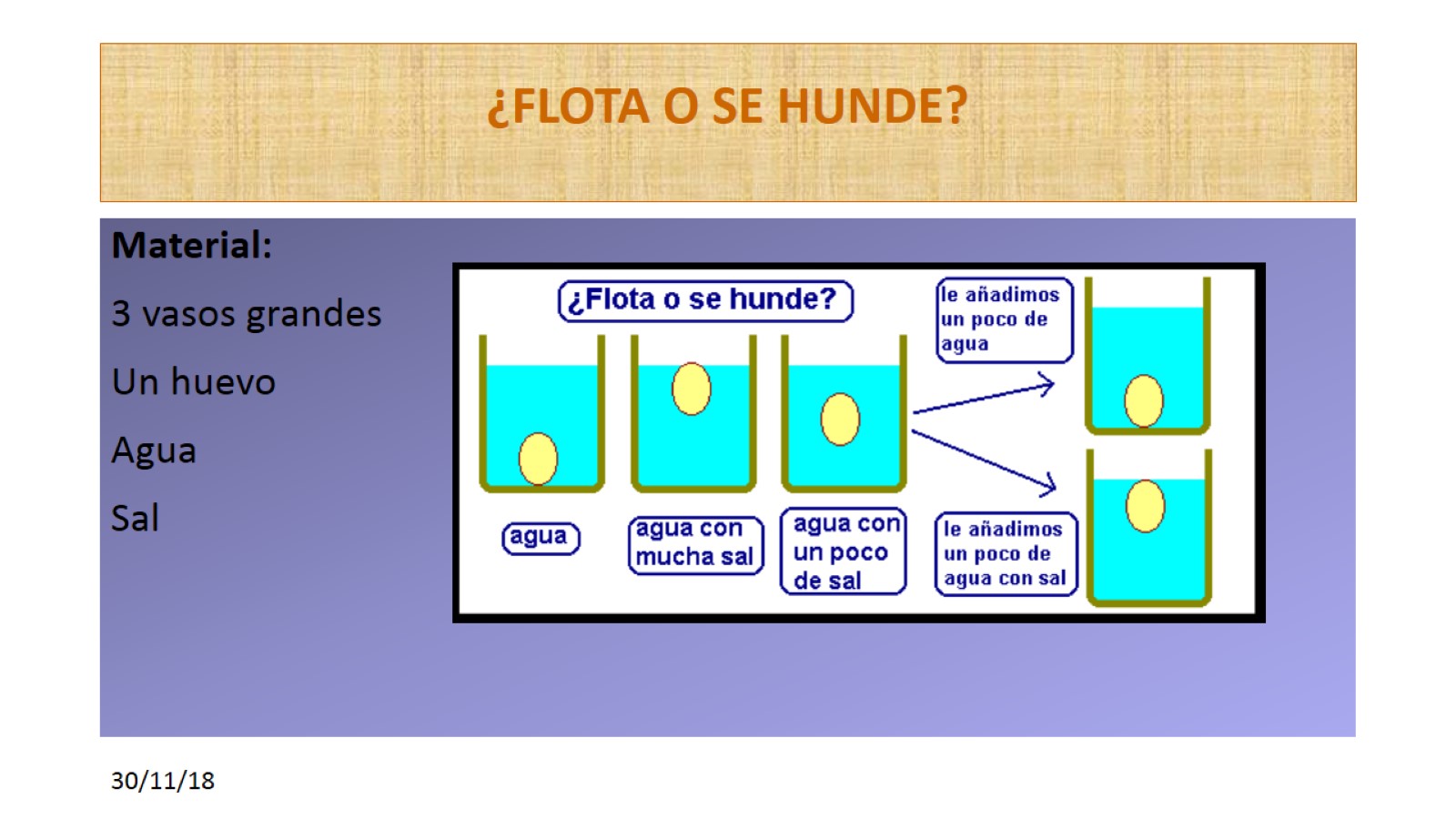 ¿FLOTA O SE HUNDE?
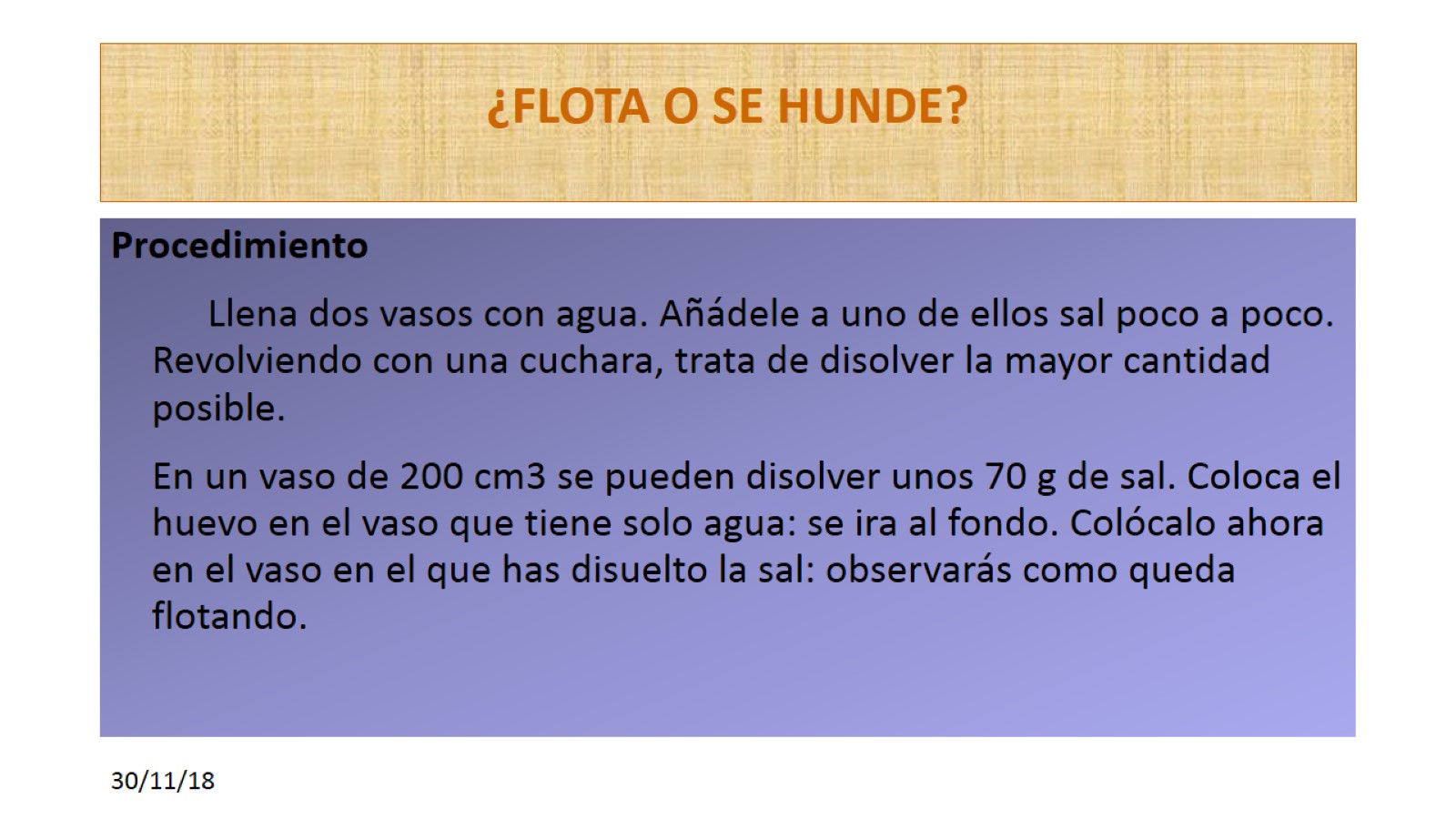 ¿FLOTA O SE HUNDE?
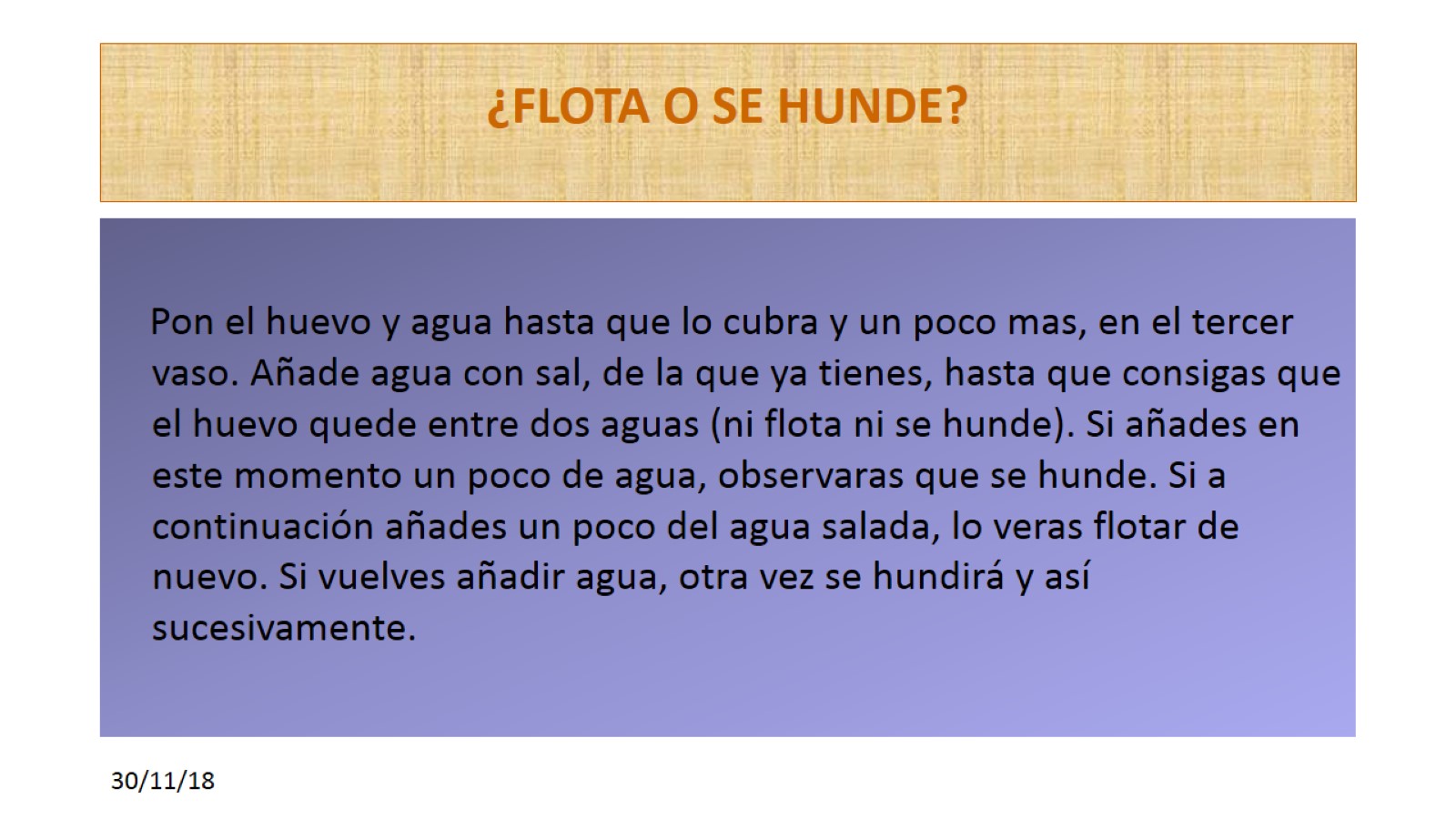 ¿FLOTA O SE HUNDE?
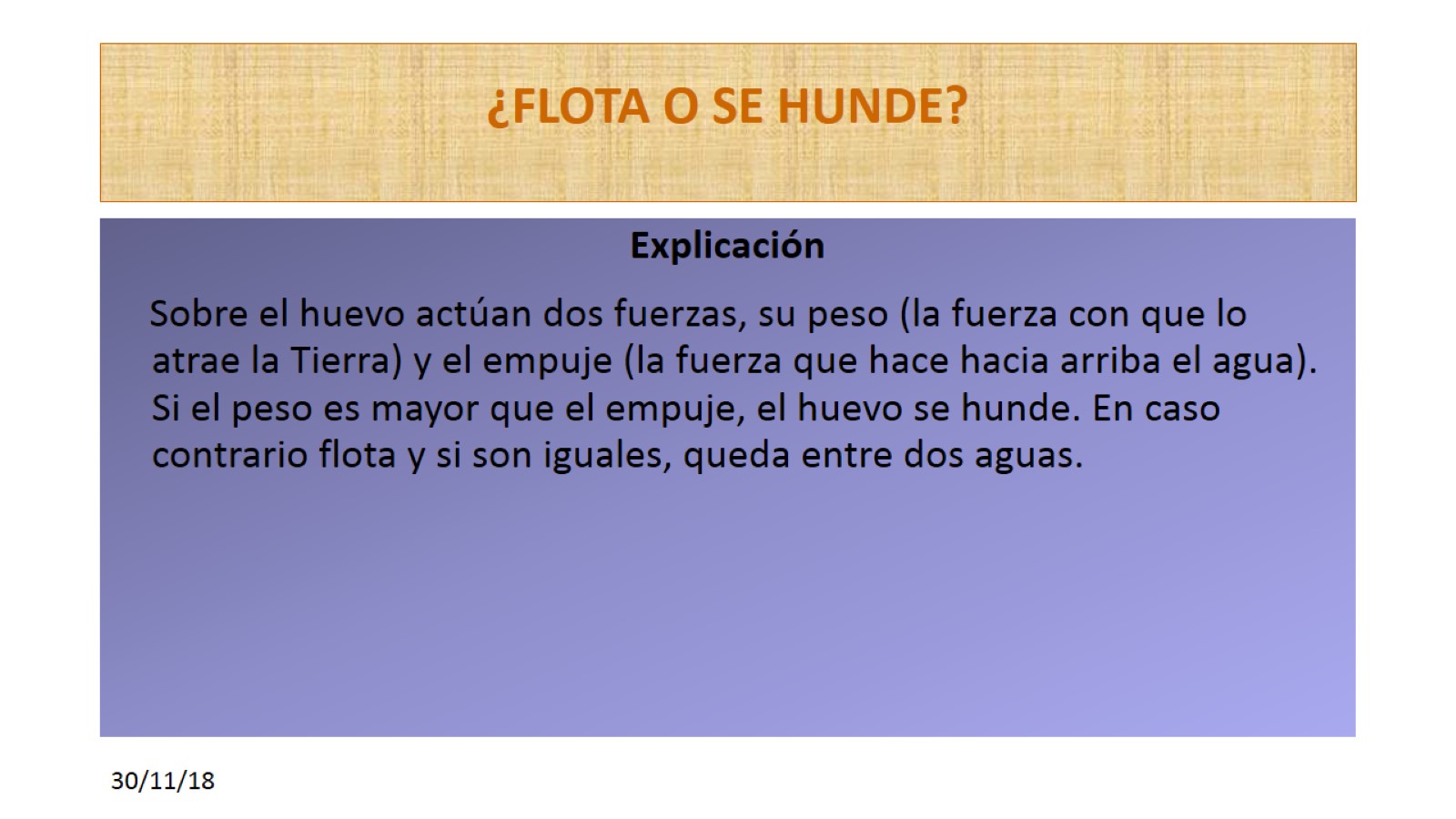 ¿FLOTA O SE HUNDE?
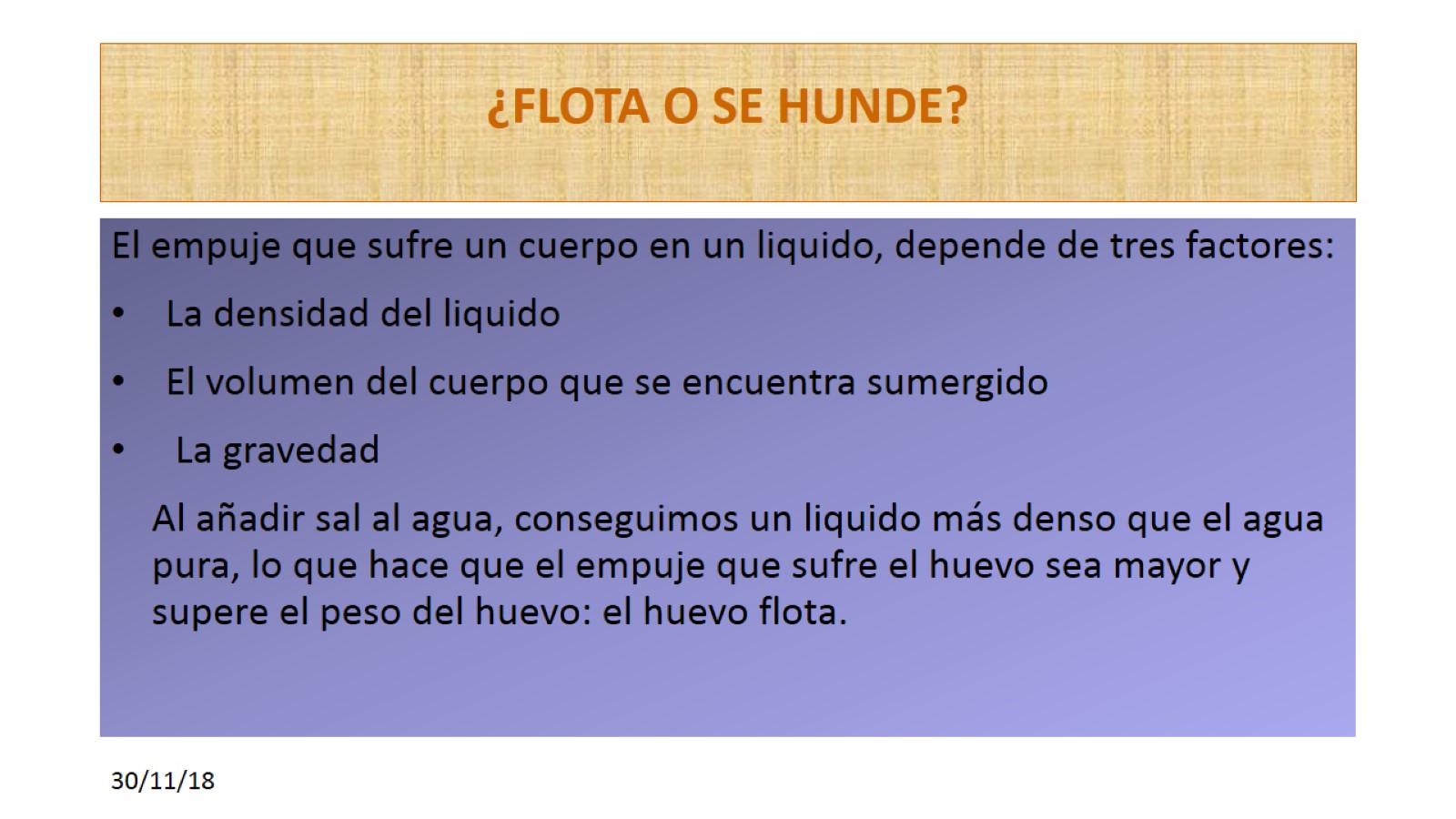 ¿FLOTA O SE HUNDE?
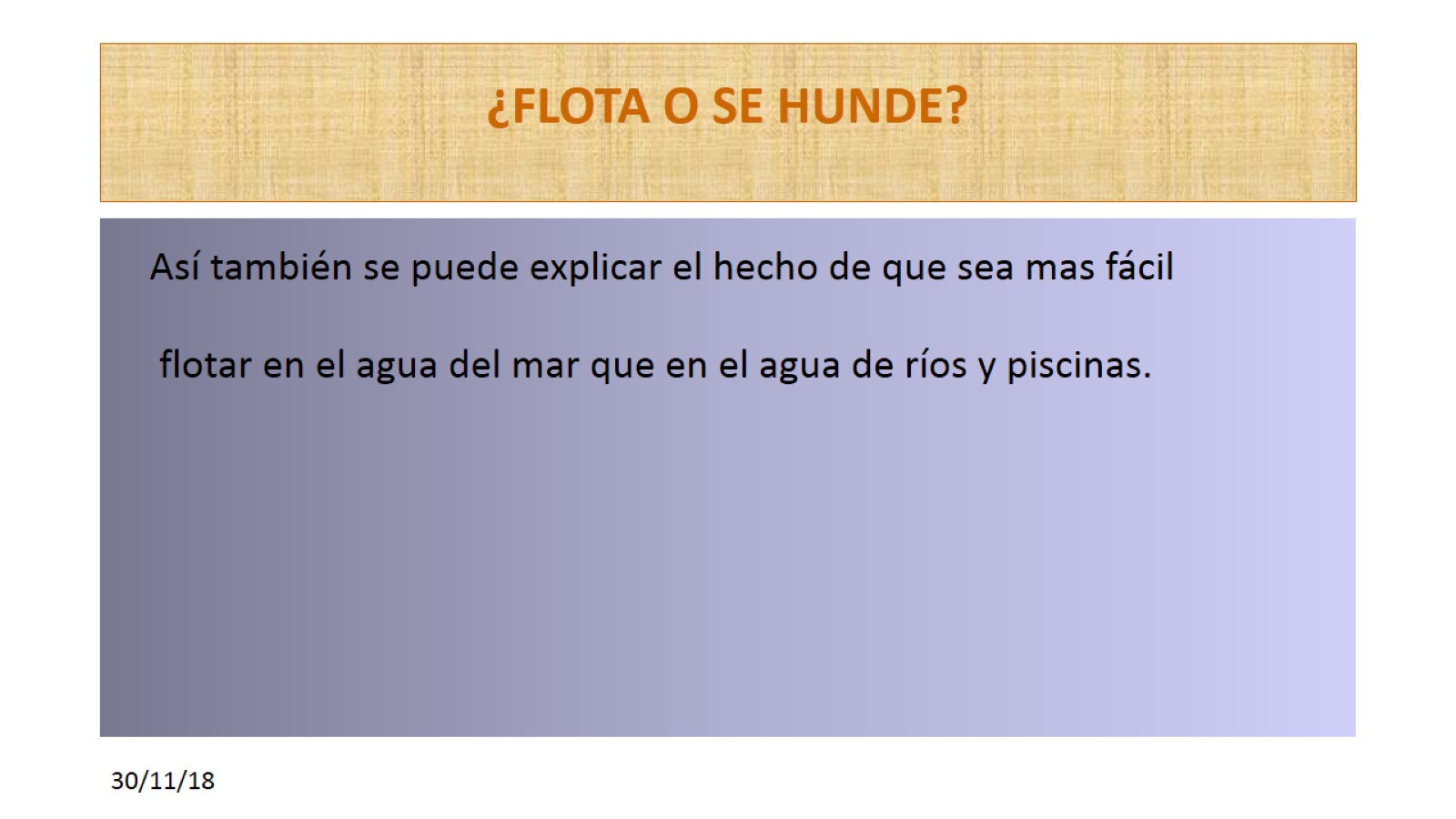 ¿FLOTA O SE HUNDE?
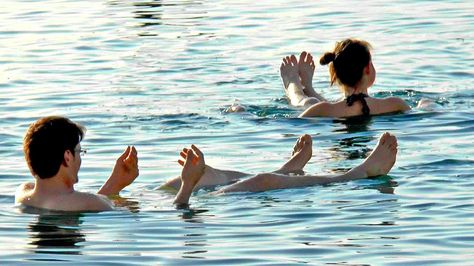 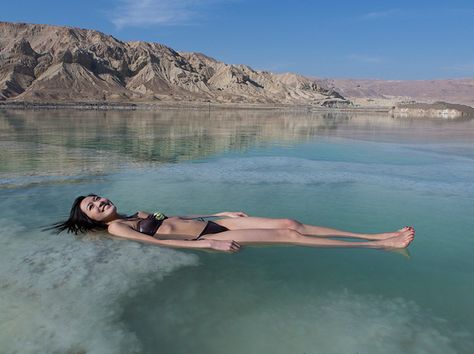 TODO ESTÁ LISTO PARA COMENZAR
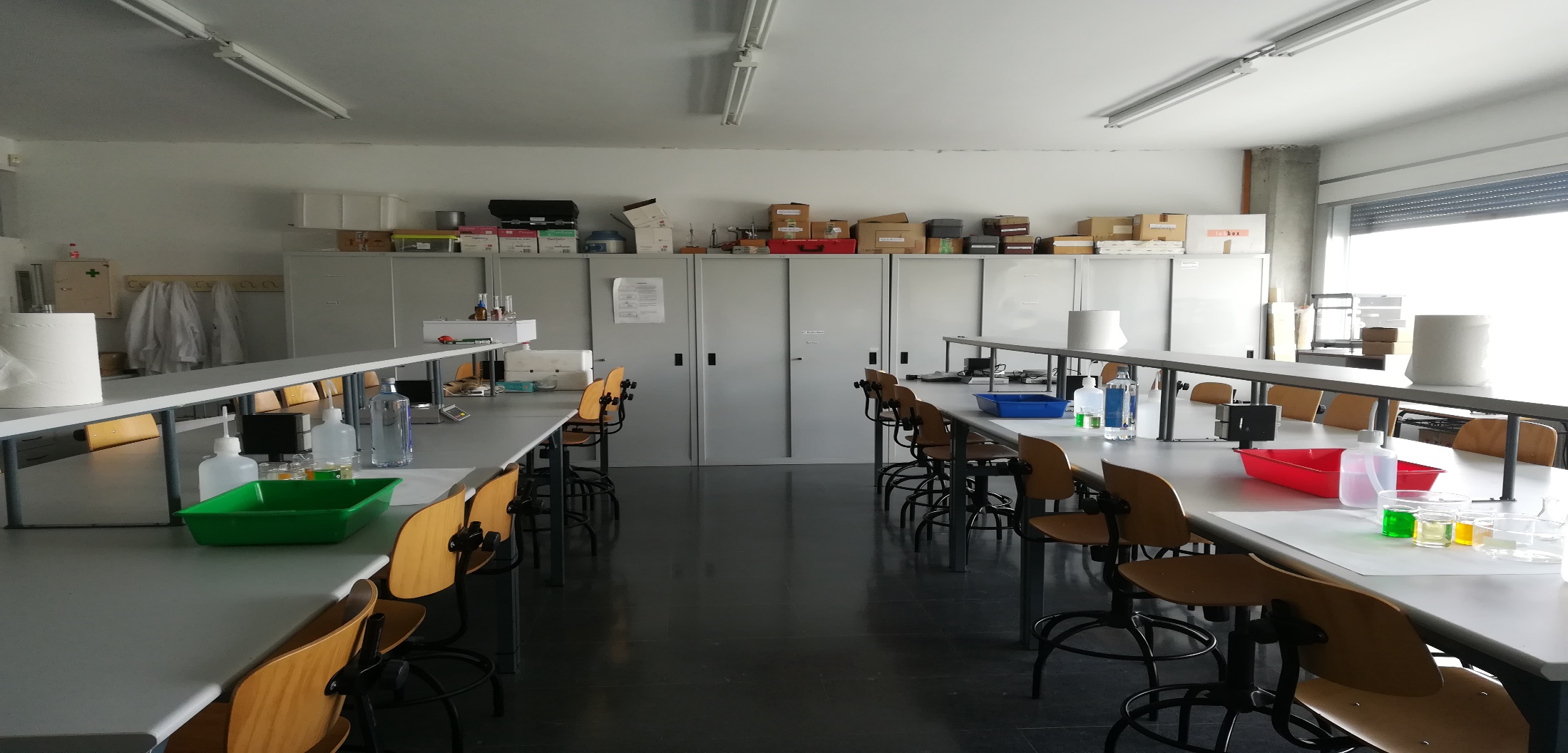 Y ASI HEMOS TRABAJADO EN EL LABORATORIO
Y ASI HEMOS TRABAJADO EN EL LABORATORIO
Y ASI HEMOS TRABAJADO EN EL LABORATORIO
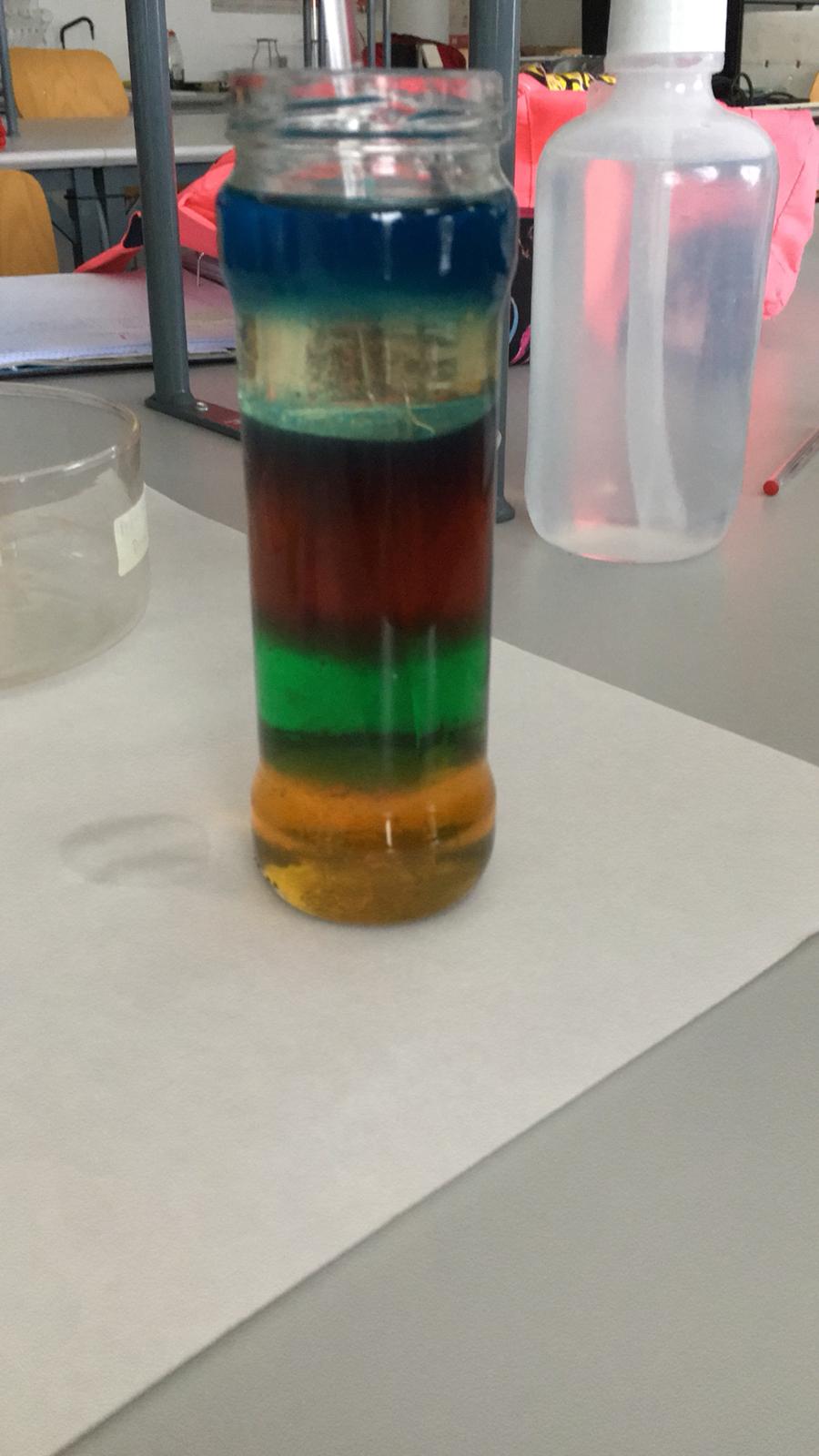 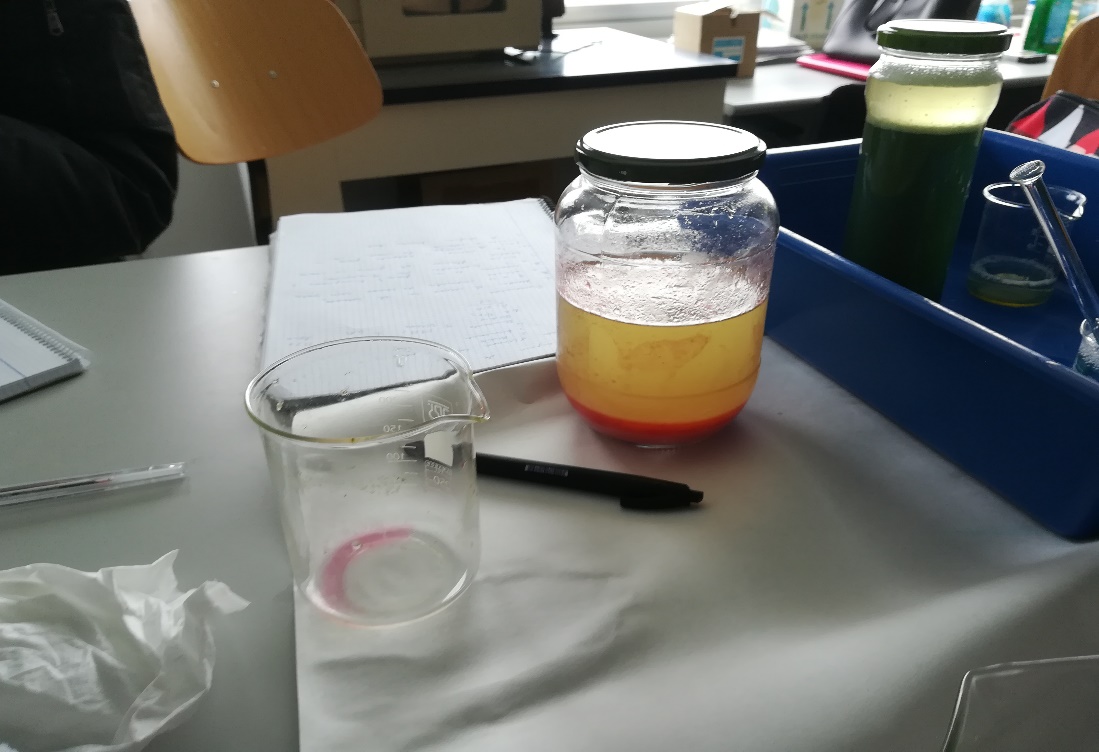 El experimento ha finalizado